すくすくみやぎっ子通信 
令和５年１月号
季節ごとに宮城の旬の農林水産物をご紹介します！
○冬に食べたいマダラ
　宮城県で主に漁獲されるタラは，マダラとスケトウダラの2種ですが，特にオススメなのがマダラです。
　マダラは，身はもちろん，白子（地方名：キク）もおいしく絶品です。
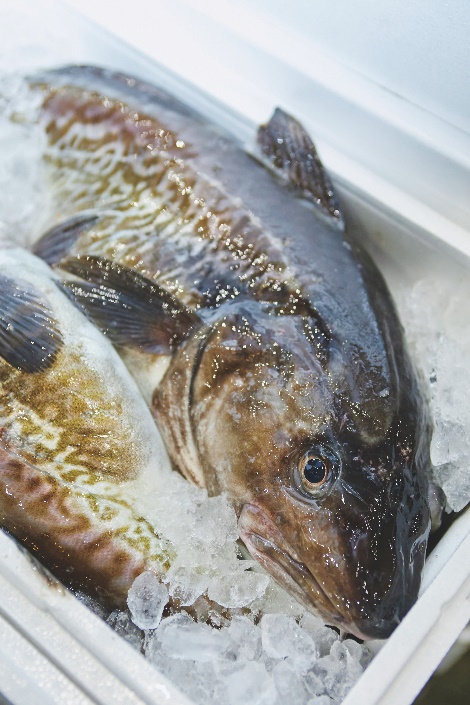 旬の食材
タラ　　冬の鍋に欠かせない食材！！
○マダラの漁獲量
宮宮城県のマダラは主に石巻魚市場で多く水揚げされています。





　（令和２年農林水産統計）
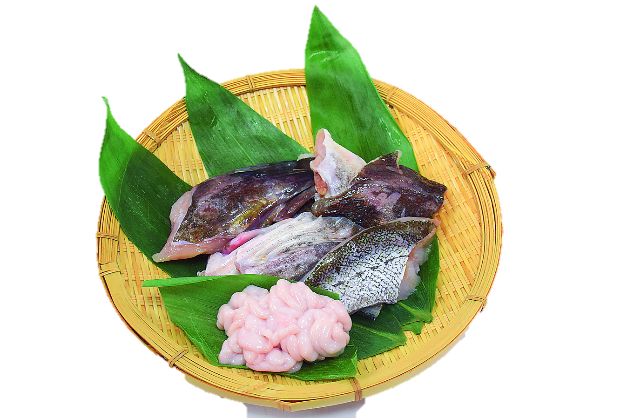 ○選び方
　マダラの切り身は淡いピンク色で光沢があるものを，白子は綺麗な白色でハリのあるものを選ぶのがポイントです。
○おすすめの料理
　マダラは淡泊な味わいが特徴で，どんな味付けでも馴染みやすい万能食材です。また，低カロリーで高タンパクであることもマダラの特徴です。ムニエルやホイル焼き等で食べるほか，これからの寒い季節は，あら汁やたらちりがオススメです。
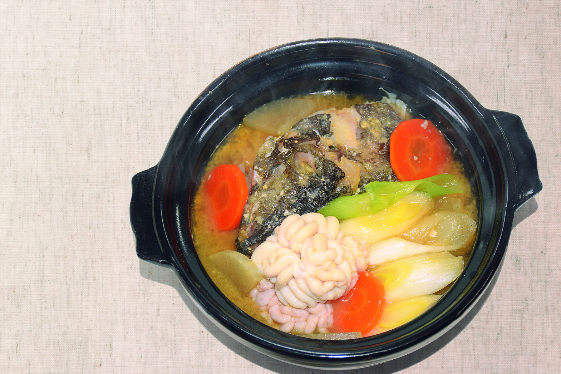 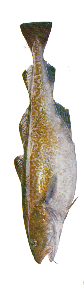 ○食べ頃カレンダー
　タラは漢字で魚偏に雪で「鱈」と書くように，冬が旬の魚です。
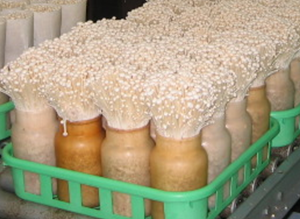 ○全国のえのきたけ生産状況
　（令和３年）
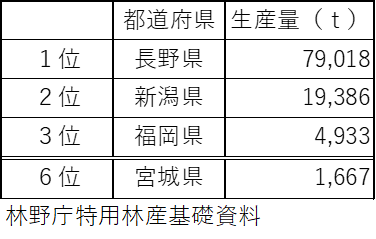 旬の食材
「施設栽培によるえのきたけ」
えのきたけ　宮城県は東北一のえのきたけの産地です！
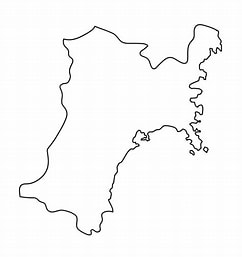 ○県内のえのきたけ生産量（令和３年）
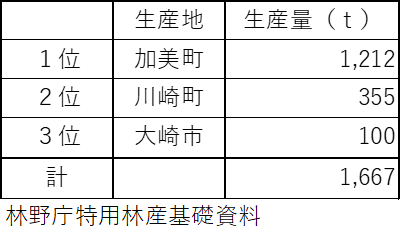 県内生産量
１位：加美町
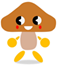 ３位：大崎市
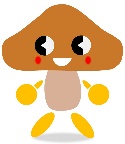 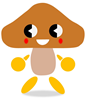 ２位：川崎町
○えのきたけ栽培の歴史と出荷先
宮城県産「えのきたけ」は，生産量が全国6位で，東北のえのきたけ生産拠点となっています。昭和50年代にビン栽培による機械化が進み，全国にえのきたけ生産が広まりましたが，その頃，加美町の中新田地区に地域産業として導入され，農家の副業として定着しました。
　現在，県内の主な産地は加美町と川崎町となっており，仙台市場に出荷され，食品スーパー等で販売されています。
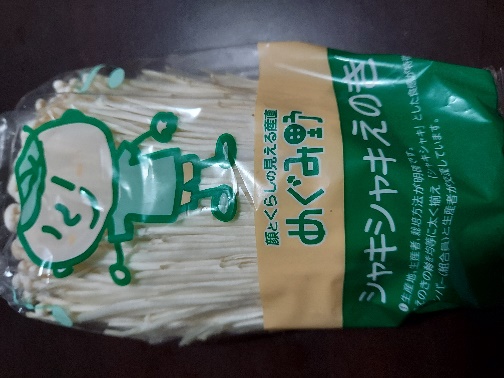 ○選び方・保存方法
「えのきたけ」はシャキシャキの食感が特徴
　乳白色で張りがあり，束全体がシャキッとしているものが良品です。鮮度のよい「えのきたけ」はシャキシャキの食感が特徴です。
〈冷蔵保存〉
　石づきはつけたまま，キッチンペーパーに包み，ジッパー付き保存袋に入れ野菜室で保存します。（保存約１週間）
〈冷凍保存〉
　石づきを切り，ジッパー付き保存袋に入れ冷凍します。（保存約３週間）
※料理するときは解凍せず凍ったまま加熱料理します。
○おすすめの料理　食材王国みやぎ通信より　ﾚシピ提供：ハウス食品株式会社
材料（2人分）
◆えのきたけ：1パック(100g) ◆豚肉(バラ薄切り)：4枚(100g)
◆水：大さじ１◆ハウス味付カレーパウダー　バーモントカレー
　味：大さじ1/2(6g)
作り方･･･････････････････････ ･････････････････ ････
　①豚肉は半分の長さに切る。えのきたけは，石づきを切って8
　　 等分に分ける。
　②①の豚肉を広げ，えのきたけを巻く。
　③フライパンに油を引かず，②のとじ目を下にしてフライパ              ンに並べて，火をつけ中火で焼く。焼き色がついたら返し，             転がしながら全体を焼く。
　④鍋肌から水をまわし入れ，カレーパウダーを振り入れて全           体に絡め合わせ，ふたをして軽く蒸し焼きにする。
えのきたけの肉巻き
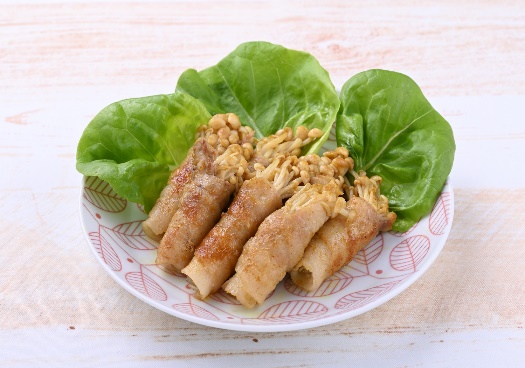 ○食べ頃カレンダー
　天然のえのきたけは晩秋から翌春にかけて発生する冬のきのこで，色は茶色です。
　１年中いつでも手軽に購入でき，私たちの食卓に上る「えのきたけ」は，施設内で周年栽培されたもので，鍋物に欠かせない食材として冬場は生産量が増え，10月から３月頃までは特に市場に多く出荷されています。
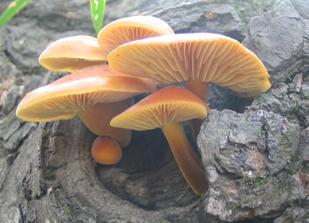 「天然のえのきたけ」
生産量増加
施設内での周年栽培
生産量増加
通年販売
市場出荷が多い
市場出荷が多い
発行：宮城県　水産林政部 水産業振興課，林業振興課，農政部 農業政策室
電話：０２２－２１１－２８９２　メール：noseise-f@pref.miyagi.lg.jp
ホームページ：https://www.pref.miyagi.jp/soshiki/noseise/index.html